Writing Partners Program
Case Study of ELL Students & Beginning Coaches
Writing Partners Program
Initially, in Spring 2013, paired bridge students with the undergraduate students in the tutor training course.

This presentation’s research is from the Spring 2015 group of 17 pairs of students; the ELL students in this group were all Chinese.
[Speaker Notes: Two writing partner tutors interviewed the participating students, and made a film about the experience.  
It highlighted how successful and well-liked the experience had been for both tutors and clients.
The experience convinced me to work to extend the writing partners program– expand it to all tutors in course.]
Research questions
What are the possible connections between Second Language Acquisition Theories and writing partner experiences?

How does the writing partner model benefit coaches in training and ELL students?
Affective Filter Hypothesis– stephen Krashen (1982)
Hypothesis by Stephen Krashen which emphasizes the negative effect of anxiety on language learning.

Affective filter negatively effects comprehensible input (listening) and output (speaking).
[Speaker Notes: Anxiety, self-consciousness, 
Furthermore, when the affective filter blocks comprehensible input, acquisition fails or occurs to a lesser extent then when the affective filter supports the intake of comprehensible input. The affective filter, therefore, accounts for individual variation in second language acquisition. Second language instruction can and should work to minimize the effects of the affective filter.
Read more at http://www.linguisticsgirl.com/the-affective-filter-hypothesis-definition-and-criticism/#xOYlbvrEH2gjmtb9.99
Specific criticisms of english teaching in China– no speaking
Speaking causes most anxiety for ELL learners
Young, D. (1990). "An Investigation of Students' Perspective on Anxiety and Speaking." Foreign Language Annals. 23:539-553]
Application to ell writers
Speaking is especially anxiety-producing for ELL students (Young, 1990).
 
Speaking is not a primary component of English teaching in China (Ma and Kelly, 2009).
Confidence gained through speaking
Many of the Chinese students mentioned speaking in English as being a very important component of this program.
[Speaker Notes: “I got confidence to practice my English in front of people.”
“We did speaking and writing in English all the time; almost all the speaking topics were not prepared, we just talked about our weekend, our projects, and even funny things. . . So I think that’s very useful.”
“I started to talk with my classmates even [though] they are not Chinese.”]
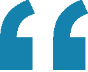 We did speaking and writing in English all the time; almost all the speaking topics were not prepared, we just talked about our weekend, our projects, and even funny things. . . So I think that’s very useful.
ELL Student
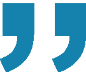 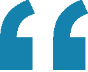 I started to talk with my classmates even [though] they are not Chinese.
ELL Student
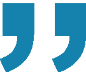 Diminished anxiety on both sides
All coaches (17) reported feeling more confident about working with ELL students as a result of their writing partner experience, working with the same student all semester.
[Speaker Notes: 2nd benefit– coach learns to listen 
Coach quotes--]
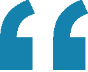 I was so scared I wouldn’t be able to understand my writing partner at all, but it hasn’t been a problem.
Coach
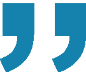 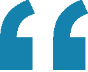 I have more confidence that I can communicate and understand students who speak English as a second language
Coach
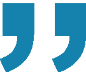 Interaction Hypothesis– Michael  long (1996)
Posits comprehensible input is crucial for language learning.
 The effectiveness of comprehensible input is actually increased when interlocutors are unable to understand each other and must negotiate until mutual comprehension is reached.  
“It is not simply the outcome of negotiation. . . But the actual participation in the negotiation that facilitates [language] acquisition” (Williams 82).
[Speaker Notes: Talk about Jessica Williams

(Similar to Krashen’s input hypothesis)
Writing Centers have always emphasized the importance of the tutee’s involvement– and this can be particularly challenging with Chinese students, for cultural as well as linguistic reasons.  Affective filter explains why it is so crucial for learners to lower their affective filter---real conversation also allows for real interaction.
the interaction hypothesis claims that comprehensible input is important for language learning. In addition, it claims that the effectiveness of comprehensible input is greatly increased when learners have to negotiate for meaning.[6] This occurs when there is a breakdown in communication which interlocutors attempt to overcome.[7] One of the participants in a conversation will say something that the other does not understand; the participants will then use various communicative strategies to help the interaction progress. The strategies used when negotiating meaning may include slowing down speech, speaking more deliberately, requests for clarification or repair of speech, or paraphrases.[8]

Interactions often result in learners receiving negative evidence.[7][6] That is, if learners say something that their interlocutors do not understand, after negotiation the interlocutors may model the correct language form. In doing this, learners can receive feedback on their production and on grammar that they have not yet mastered.[6] The process of interaction may also result in learners receiving more input from their interlocutors than they would otherwise.[7] Furthermore, if learners stop to clarify things that they do not understand, they may have more time to process the input they receive. This can lead to better understanding and possibly the acquisition of new language forms.[6] Finally, interactions may serve as a way of focusing learners' attention on a difference between their knowledge of the target language and the reality of what they are hearing; it may also focus their attention on a part of the target language of which they are not yet aware.[5]]
Increased interaction
As the semester went on, coaches noticed an increase in their partner’s input.
[Speaker Notes: 3rd benefit—
Along with this increase in confidence in speaking English– came an increase in participation.
Did student ask more questions as the semester went on? Did you feel more comfortable asking the student questions? Did the pair seem less stressed?

“There wasn’t much collaboration happening at the beginning. . . . As we continued throughout the semester, [my partner] became a true partner. He provides input.”
“[My partner] was very timid to ask questions in the first few sessions.  However, now she is much more willing to ask in order to better understand.”
“My partner has come more comfortable asking me questions. . . . He has wonderful ideas, and we often work on making sure they are coming across.”]
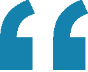 There wasn’t much collaboration happening at the beginning. . . . As we continued throughout the semester, [my partner] became a true partner. He provides input.
Coach
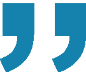 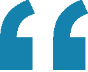 My partner has come more comfortable asking me questions. . . . He has wonderful ideas, and we often work on making sure they are coming across.
Coach
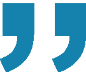 OBSERVATIONS: NOTICED INCREASED INTERACTIVENESS
Most pairs became noticeably more interactive as the semester progressed.
[Speaker Notes: So from the observations in particular we see that in most of the pairs, negotiation increased during the semester.
This signifies communication– back and forth dialogue, 
Makes individualized instruction possible, scaffolding possible-- .

“The first session that I observed was a little cold and both parties seemed uncomfortable. However, the second session [at the end of the semester] ran much smoother. . . .dialogue went on the entire session.”
“They seemed more self-confident, and more willing to ask questions.”
“Learning definitely seems to be easier for people who are relaxed, rather than the uptight, shy, self-conscious people I have seen come in for sessions.”]
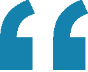 The first session that I observed was a little cold and both parties seemed uncomfortable. However, the second session [at the end of the semester] ran much smoother. . . .dialogue went on the entire session.
Coach
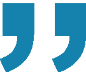 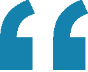 Learning definitely seems to be easier for people who are relaxed, rather than the uptight, shy, self-conscious people I have seen come in for sessions.
Coach
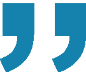 Interactive coaching strategies
By working with their partners, coaches noticed their interactive coaching ability improve.
[Speaker Notes: 4th benefit--- Coaches also learned participation strategies– how to draw out their partner, how to ask questions, how to see the relationship as a two-way dialogue.]
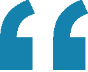 [Having a writing partner] has motivated me as training as a coach.  It solidified that a session is a two way dialogue, and we can learn from each other.
Coach
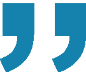 Social Cognitive theory: Lev Vygotsky
Social cognitive theory emphasizes the importance of collaboration between peers to maximize learning for both groups.

Collaboration between peers adds value on both sides.
[Speaker Notes: Social cognitive theory– If we work with the writing partner model, better individualized instruction is possible. We know how important it is for learners to have invention that is both graduated and contingent—
And Vygotsky talks about this zone of proximal development– which is also in a state of constant flux.
Instead of being burdened with ideas about being more or less directive for ELL writers as a group– focus on what your learner needs.]
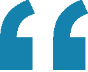 I am always afraid of starting writing, but he encourages me to start it.
ELL Student
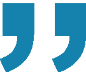 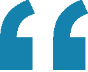 It makes me feel I am not alone. . . .When I cannot think of any new ideas, I know I have a coach who can help me.
ELL Sudent
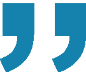 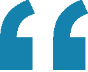 We can improve, both of us, and I can develop my English skills.
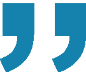 ELL Student
Increased coach motivation
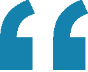 Having a more personal connection with your writing partner than you have with clients gives you more motivation to do your best because you can see the impact you have.
Coach
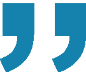 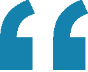 I always leave our sessions promising her I’d brush up on my skills too, and often the first few minutes of our sessions, I explain to her what I learned. I have been encouraged to keep learning.
Coach
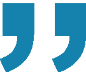 Zone of Proximal Development & Instructional scaffolding(Vygotsky )
Learning occurs in the zone of proximal development through the act of helping a learner accomplish tasks with assistance (scaffolding), until the learner can do them independently.

The focus moves from whether to be more or less directive for ELL students to “providing the level of directness that is appropriate for each learner” (Williams 86).
Scaffolding in action
[Speaker Notes: Coaches: “I got to know her writing, and I could tell when she was trying out new phrases, words, and sentence structures. . . As the semester progressed, our sessions focused less on grammatical mistakes and more on idea development and constructing arguments.”
“She catches herself without me saying anything now. . . . I attribute this growth to pointing out sentences that I see an error in, and she had to figure out what was wrong. We also went over these topics many times.”]
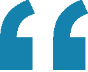 She catches herself without me saying anything now. . . . I attribute this growth to pointing out sentences that I see an error in, and she had to figure out what was wrong. We also went over these topics many times.
Coach
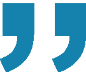 I got to know her writing, and I could tell when she was trying out new phrases, words, and sentence structures. . . As the semester progressed, our sessions focused less on grammatical mistakes and more on idea development and constructing arguments
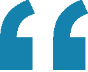 Coach
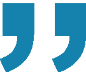 Success of program-- Tutors in training
[Speaker Notes: “To be honest, it was a little like baptism by fire– working with a writing partner was intimidating, but definitely helped in the long run. It helped me feel more confident and prepared.”
“This experience was vital to my training to become a writing center coach.”
“We were able to really establish a relationship and our sessions were very enjoyable. It was also great to be able to see and track my writing partner’s progress as the semester went on. The only drawback was that it was only for one semester.”]
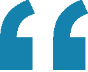 To be honest, it was a little like baptism by fire– working with a writing partner was intimidating, but definitely helped in the long run. It helped me feel more confident and prepared.
Coach
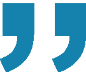 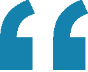 This experience was vital to my training to become a writing center coach.
Coach
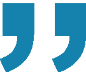 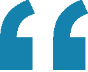 We were able to really establish a relationship and our sessions were very enjoyable. It was also great to be able to see and track my writing partner’s progress as the semester went on. The only drawback was that it was only for one semester.
Coach
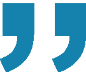 Success of program– ELL students
Spring 2015 international writing partner students were asked, “Out of the following components, which do you think have been very important for the development of your English skills this semester?”
ELL Student
[Speaker Notes: Classroom activities, working in groups outside of class, and studying and practicing writing at home 24%
Reading and writing about the textbook or other readings 29%
Teacher instruction 53%
Teacher feedback on homework 59%
Writing Partner sessions 82%]
“Not just my coach”
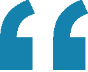 For me, my writing partner is not just my coach, she is more like a friend of mine. She helps me a lot, like wording and organization of my paper and presentation. She always does the brainstorm with me and tells me how I can be better.  We have many things in common, so I won’t feel stressed when talking to her.
ELL Student
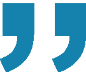 Conclusion
Pairing tutors in training with writing partners is a dynamic teaching tool, which can benefit both the coach and the client.

Specifically, pairing first-year ELL students with tutors in training increases the benefit to coach and client. 

Second Language Acquisition Theories can supply a powerful lens in which to view writing center practice.
references
Long, Michael (1996). "The role of the linguistic environment in second language acquisition". In Ritchie, William; Bhatia, Tej. Handbook of second language acquisition. San Diego: Academic Press. 413–468.
Qing Ma and Peter Kelly (December 2009), Overcoming Hurdles to Chinese Students' Learning of English. Changing English: Studies in Culture and Education 16.4.
Reid, K.D. (1998). Scaffolding: A broader view. Journal of Learning Disabilities, 31(4), 386-396.
Vygotsky, L.S. (1962).  Thought and Language.  Cambridge, MA: MIT Press. (Original work published in 1934).
Williams, Jessica. (2002) Undergraduate Second Language Writers in the Writing Center. Journal of Basic Writing 21.2. (73-91).
Young, D. (1990). "An Investigation of Students' Perspective on Anxiety and Speaking." Foreign Language Annals. 23:539-553.